The fundamental aim of our school is to enable all children to reach their potential and helping to break down barriers to learning is one of the ways in which we make this happen. We work in partnership with all our families and external agencies to make high aspirations a reality for every child and to provide equality of opportunity.

High quality teaching takes place in all classrooms with the setting of high expectations and the provision of opportunities so that all can achieve. This means that provision for children with SEND is a matter for the school as a whole. Therefore, the Governing Body, the Headteacher, the SENDCo and all staff members have important responsibilities in this area. 

All teachers are teachers of children with SEND and a continuous cycle of assessing, planning, doing and reviewing is firmly embedded, taking into account the wide range of abilities, aptitudes and interests of our children.

Children with SEND will receive support that is additional to or different from the provision made for other children. All teachers take account of a child’s SEND in planning for a variety of learning experiences. They provide support for communication, literacy and language needs; they plan to develop children’s understanding through physical and practical activities and help children to manage their own behaviour and emotions in order to be effective learners. 

At Westley, we aim to identify children with particular needs as early as possible. Assessment of need will first start with the class teacher and then specific assessments may be carried out to enable the SENDCo to create as clear a picture as possible of the child’s learning needs. 

We acknowledge that not all children with disabilities necessarily have special education needs. All our teachers, however, take action to ensure that children with disabilities are able to participate as fully as possible in the National Curriculum. Potential areas of difficulty are identified and assessed at the outset and external agencies are brought in to advise school staff, where appropriate.
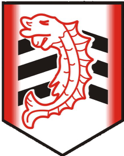 SEND Information Report 2022
 Our school’s approach to teaching pupils with SEND
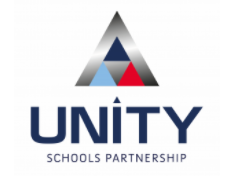 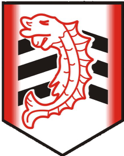 Evaluating Provision
Assessing and reviewing pupil progress
Types of SEND Provision
1
11
6
Specialist Support
Westley Middle School SEND Information Report 2021
Contents
Consulting with parents and young people
Unity Trust SEND  Policy
12
2
7
Identifying and assessing needs
Access to the Local Authority SEND offer
Contacting the Learning Support Team
13
3
8
Teaching pupils with SEND
Pastoral Support
Access to enrichment and activities.
14
4
9
Transition
Accessing the curriculum
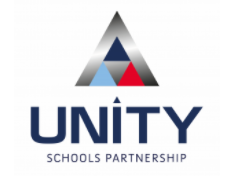 10
5
Types of SEND we provide for :
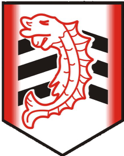 Cognition and Learning: 
· Dyslexia
· Dyspraxia
Dyscalculia
· Foetal alcohol syndrome 
Moderate Learning difficulties
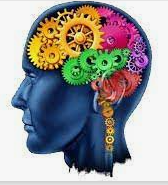 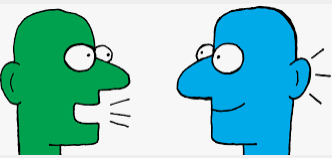 Types of SEND provision
Four areas of SEND are …
Social, emotional and mental health:
 ADHD
Mental Illness-Depression, Anxiety
Communication and Interaction: 
· Autism—ASD
· Speech and Language
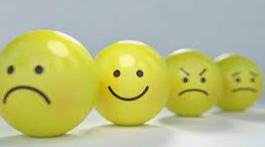 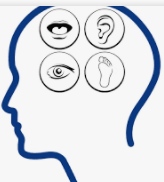 Sensory and/or physical needs 
· Vision/hearing impairment
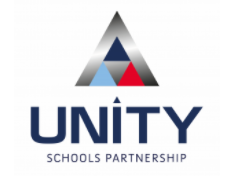 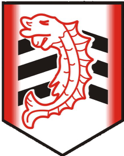 Unity Trust SEND  Policy
Unity Trust SEND  Policy
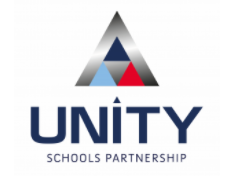 Contacting the 
Learning Support 
Team
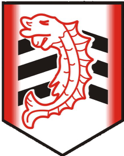 If you are still not happy, please feel free to contact the Head Teacher to discuss your concerns.
Westley Middle SchoolContacting the 
Learning Support 
Team
Secondly 
Heads of Year, Senior Leaders and SENDCo will always be happy to talk to you either face to face, by phone, or by email.
Firstly 
Firstly, raise any concerns with your child’s form teacher.
SENDCo Assistant - Mrs Cunningham
Email: westleylst@westleymiddle.org                      Phone 01284 755144
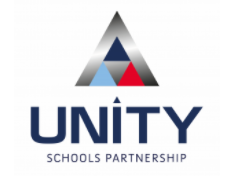 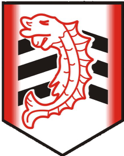 We always aim to provide an engaging and motivating curriculum that all children can access, whatever their needs.
Our teachers have a duty to plan and deliver lessons based on knowing their children well and by making reasonable adjustments so that all children can receive the best outcomes.
Teaching pupils with SEND
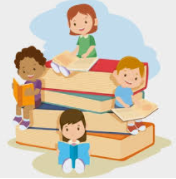 We use a wide range of multi sensory resources and visual stimuli to ensure our children can access their learning in class.
Children will receive adult support where necessary to ensure they can access the curriculum.
Children can be provided with a range of access strategies for example: scaffolding, work in chunks, extra processing time and brain breaks, which will help to ensure they are able to access the curriculum.
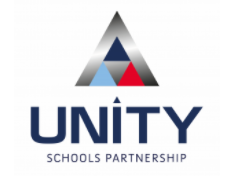 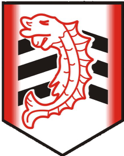 Teaching pupils with SEND
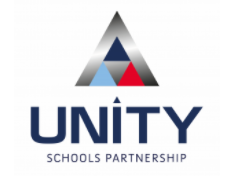 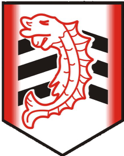 We adapt our curriculum and the learning environment of children and young people with SEND by :
Accessing the curriculum
Accessibility Plan Link
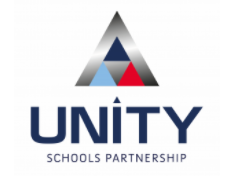 Teacher assessments
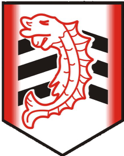 Annual reviews and structured parent conversations
Assessing and reviewing pupil progress
Subject , pre and post intervention data collection
Parent, teacher, pupil conversations and reports
We will ensure regular opportunities to assess and review your child’s progress using these stages :
Comparison with national data
Written reports
Pupil review meetings
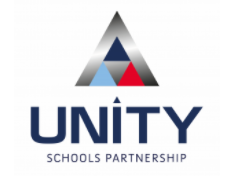 Parent Consultations
Pupil Voice
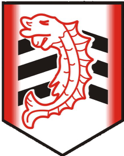 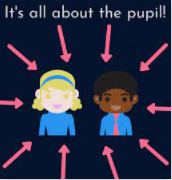 Structured Parent Conversations and review meetings
Pupil progress
meetings
Consulting with parents and young people
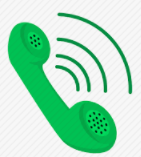 Work with the SENDCo to
complete and review their
SEND support plan.
Informal meetings
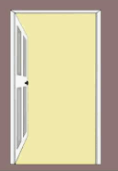 Open door policy
Regular access to talk with
the Learning Support
Department
SENDCo Surgeries
Complete a One Page Pupil Profile
Written reports
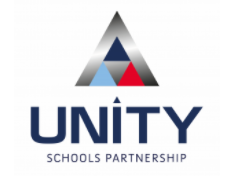 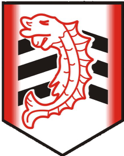 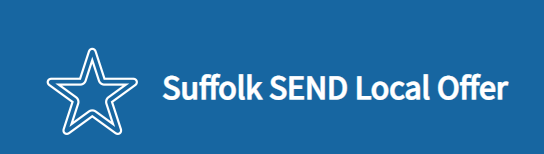 Access to the Local Authority SEND offer
The Local Authority’s Local Offer can be 
found at here.
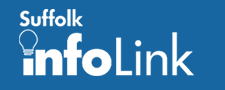 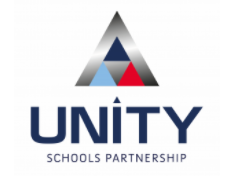 Drop in sessions offered by Pastoral Support Co-Ordinator, Emotional Literacy Support Assistant (ELSA) and School Nurse
Liaison with outside agencies e.g. Well being hub, GP and Family support worker
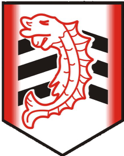 Well-being support from form Tutor and Head of Year
Pastoral Support
Learning support assistants dedicated to each key stage to offer guidance and support
Strong themes of the week to help consolidate integrity and moral values
Support in and out of class when needed.
School planner to assist with communication between school and home
Transparent and effective rewards and sanctions policy
School council
Annual well-being surveys to identify points of action for interventions.
Worry box in class and access to information to get help e.g., KOOTH
Planned PSHE and form time activities.
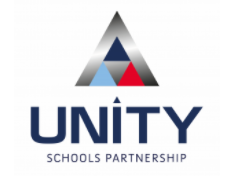 SENDCo/LSAs may visit current school to establish relationships
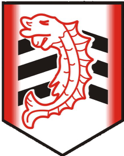 Most of our pupils' transition within the Unity Trust Schools. 
We are very happy to collaborate with any school your child is going to or coming from.
Transition
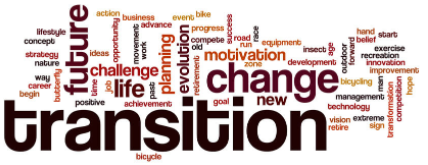 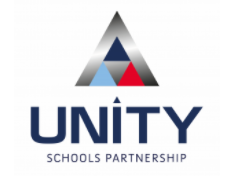 The progress of children with SEND is monitored by both the class teacher and the SENDCo using both summative assessments and the day-to-day informal assessments that are made during lessons. This information regarding progress is then used to evaluate the effectiveness of the support that is given. We will also gather information from the child, parents, carers as well as professionals from other agencies.
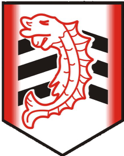 Evaluating Provision
With the permission of parents, we may seek additional advice from outside specialists. This extra advice may come from health professionals, specialist teachers or educational psychologists who provide advice to schools on how to best support the child.
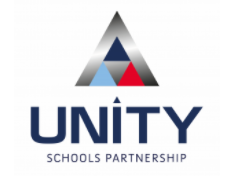 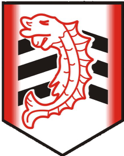 Evaluating Provision
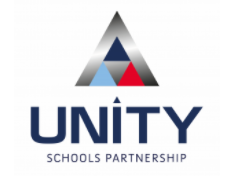 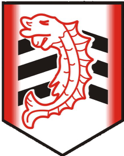 Evaluating Provision – APDR
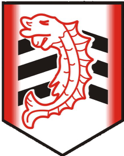 Have pupils met/on track to meet expected targets? What evidence is there?
Has there been any improvement in their rate of progress?
How is the pupil responding to the targeted provision?
Parent and pupil views
Teacher views
Are there any changes needed to the SEND support plan?
Learning walks to ensure pupils receiving the support they need
Monitoring and tracking by teachers
Implementation of strategies by teachers
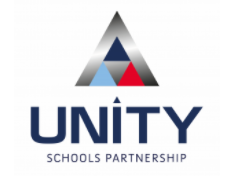 SENDCo and LSAs will work alongside outside agencies and receive training.
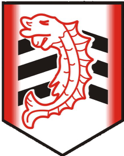 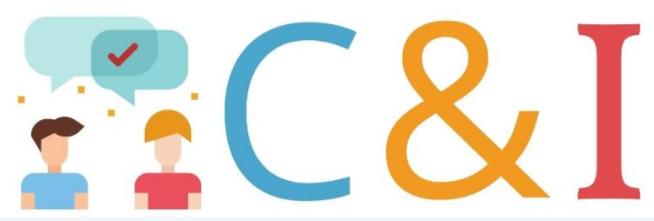 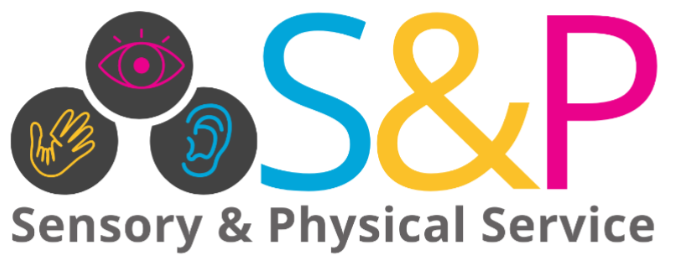 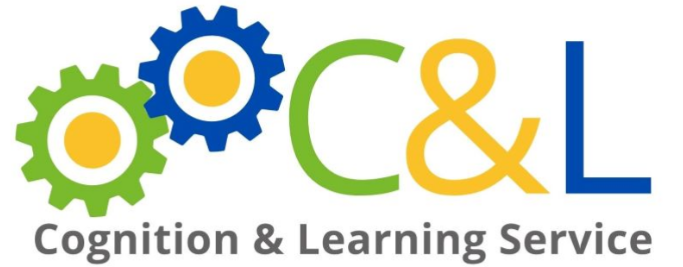 Specialist support.
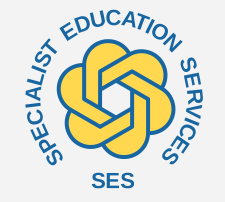 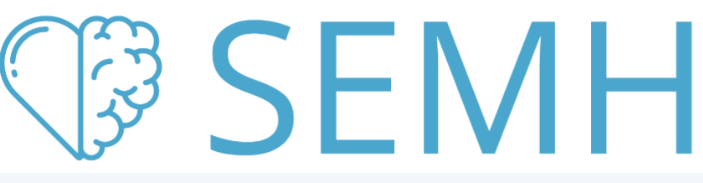 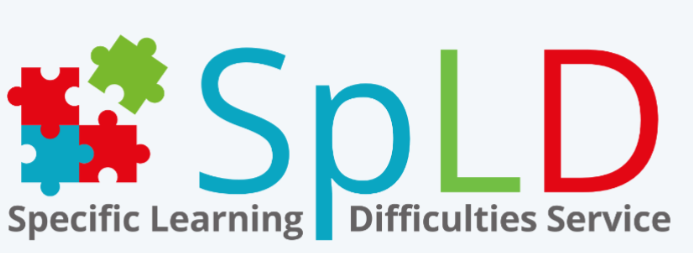 Speech and language (SALT)
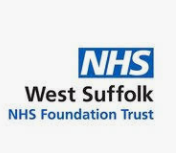 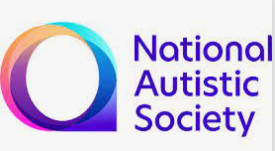 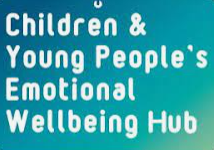 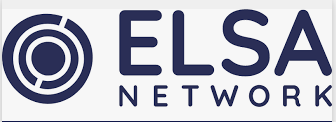 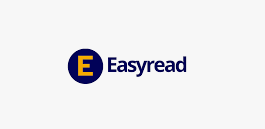 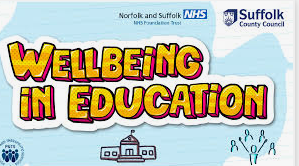 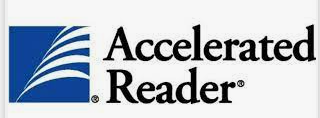 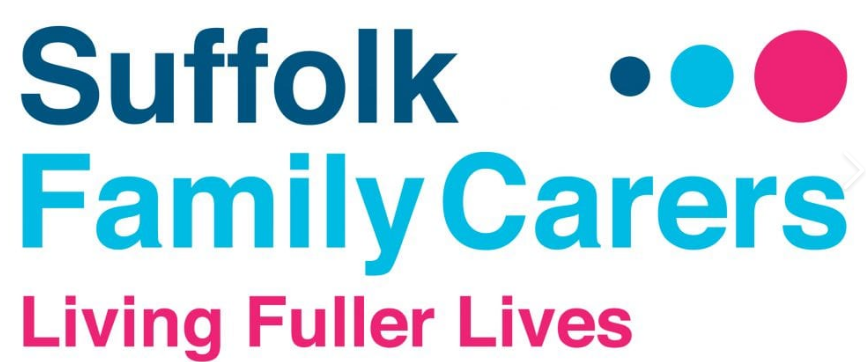 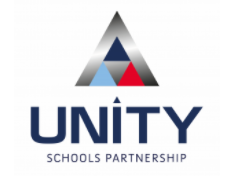 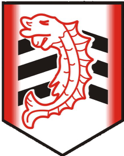 We do this by:
• Listening to parent and teacher concerns 
• Listening to the concerns of the child 
• By observing the child 
• By carrying out additional assessments 
• By using school tracking data for reading, writing and maths 
• By seeking advice from outside agencies 
• By gathering information provided by previous setting
Identifying and Assessing Needs
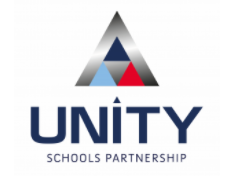 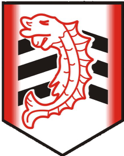 Access 
to enrichment 
and activities
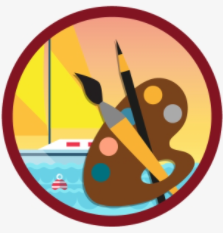 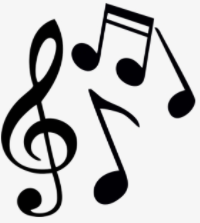 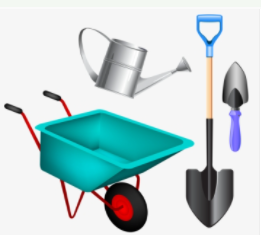 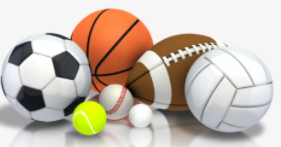 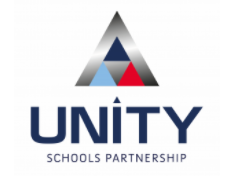